Genera tu Constancia deSituación Fiscal
Guía con contraseña
(CIEC)
1.  Ingresa a www.sat.gob.mx
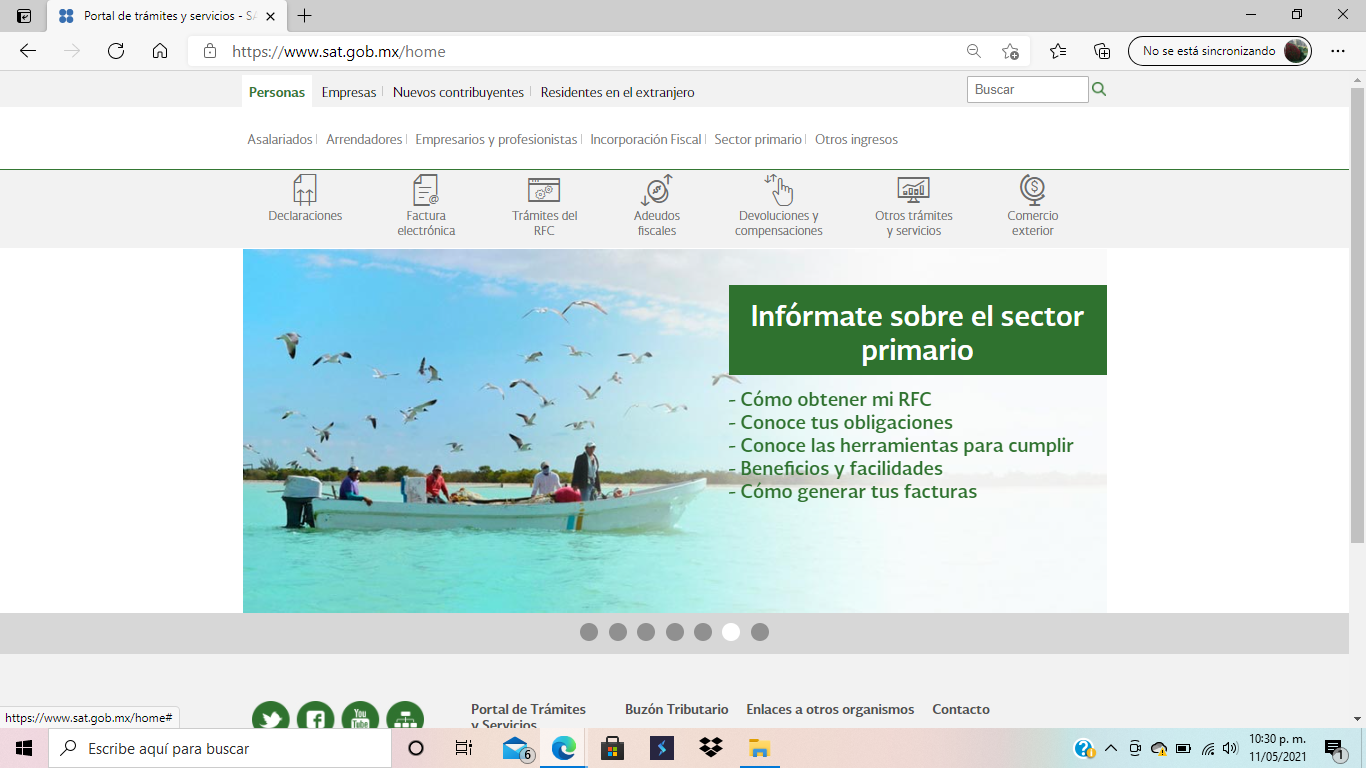 2. Otros trámites y servicios, genera tu constancia de situación fiscal
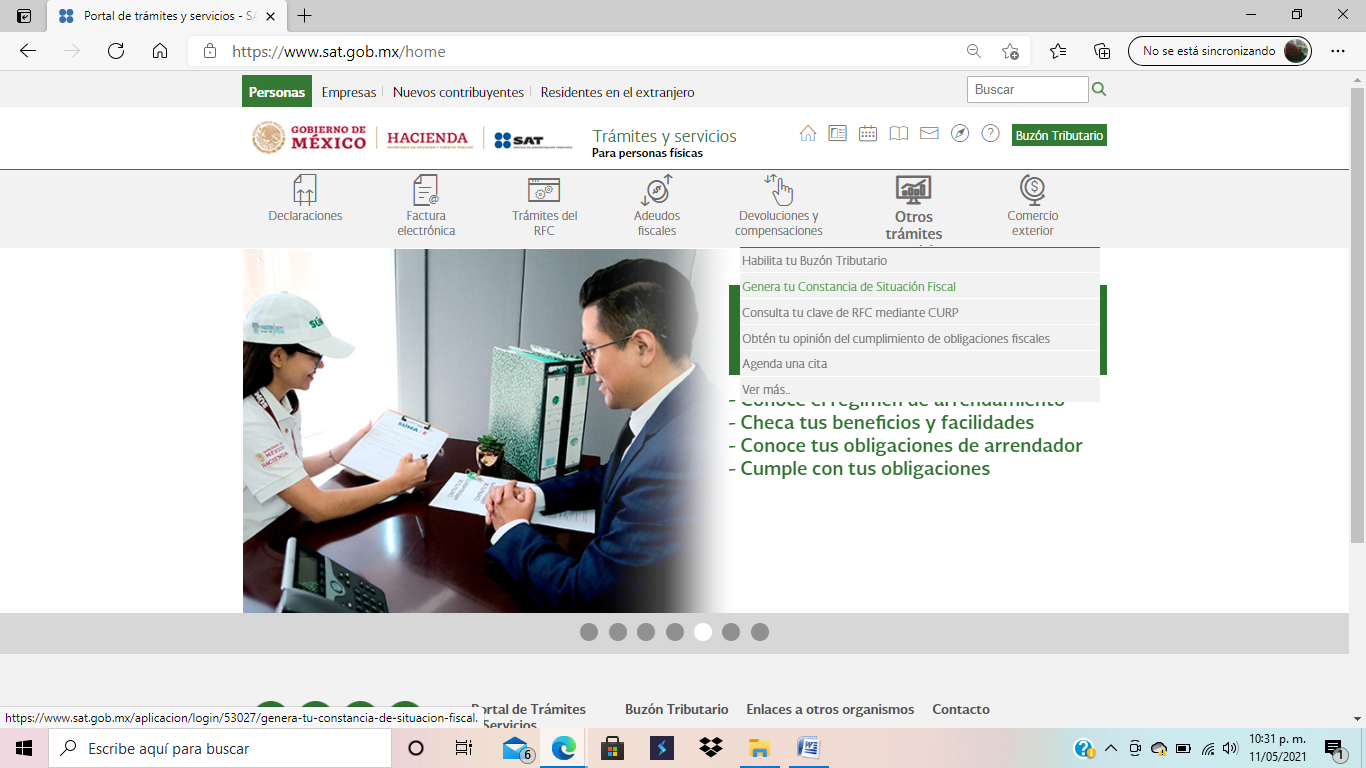 3. Se abrirá una ventana nueva
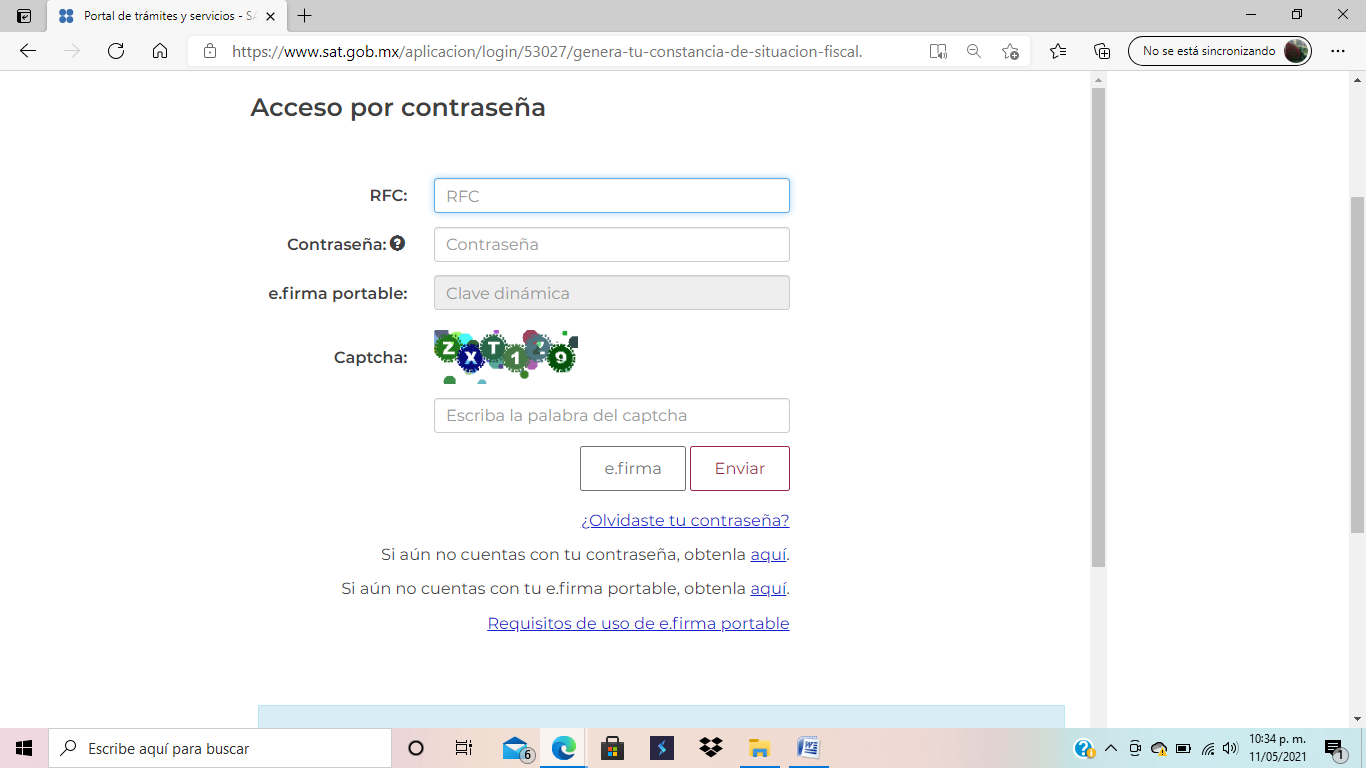 4. Poner RFC, contraseña, captcha  y dar enviar (esta puede tardar un poco)
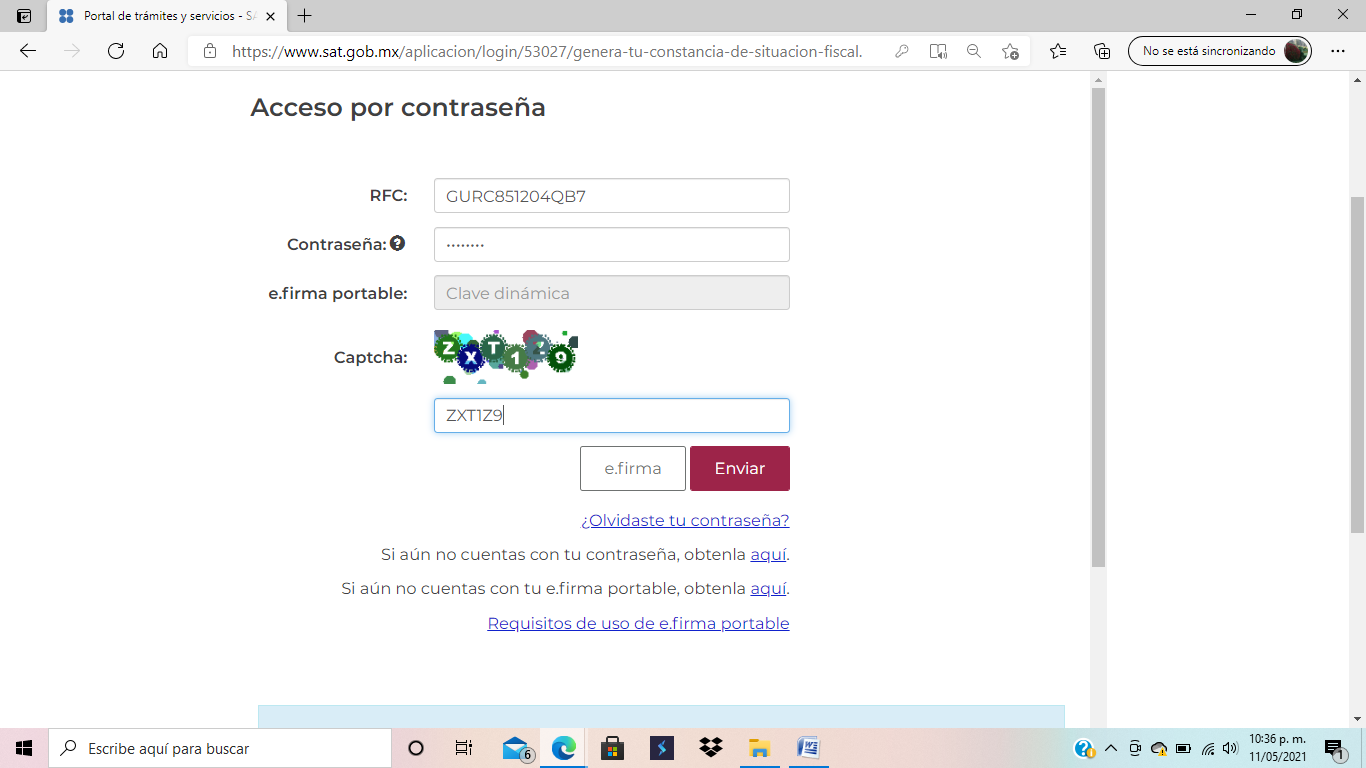 5. Se abre una nueva venta, dar hasta la parte inferior y recorrer a la derecha
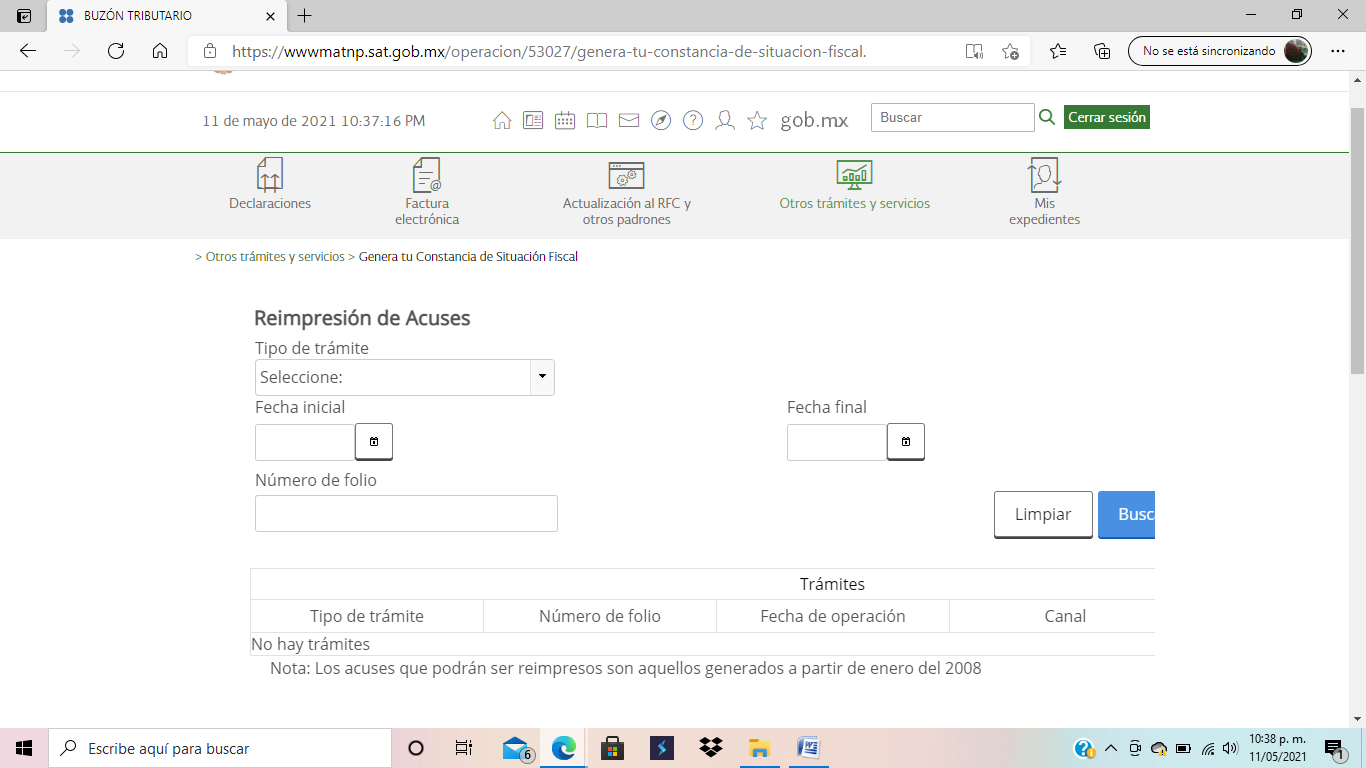 6. Dar en el botón generar constancia, se desplegará otra ventana con la constancia
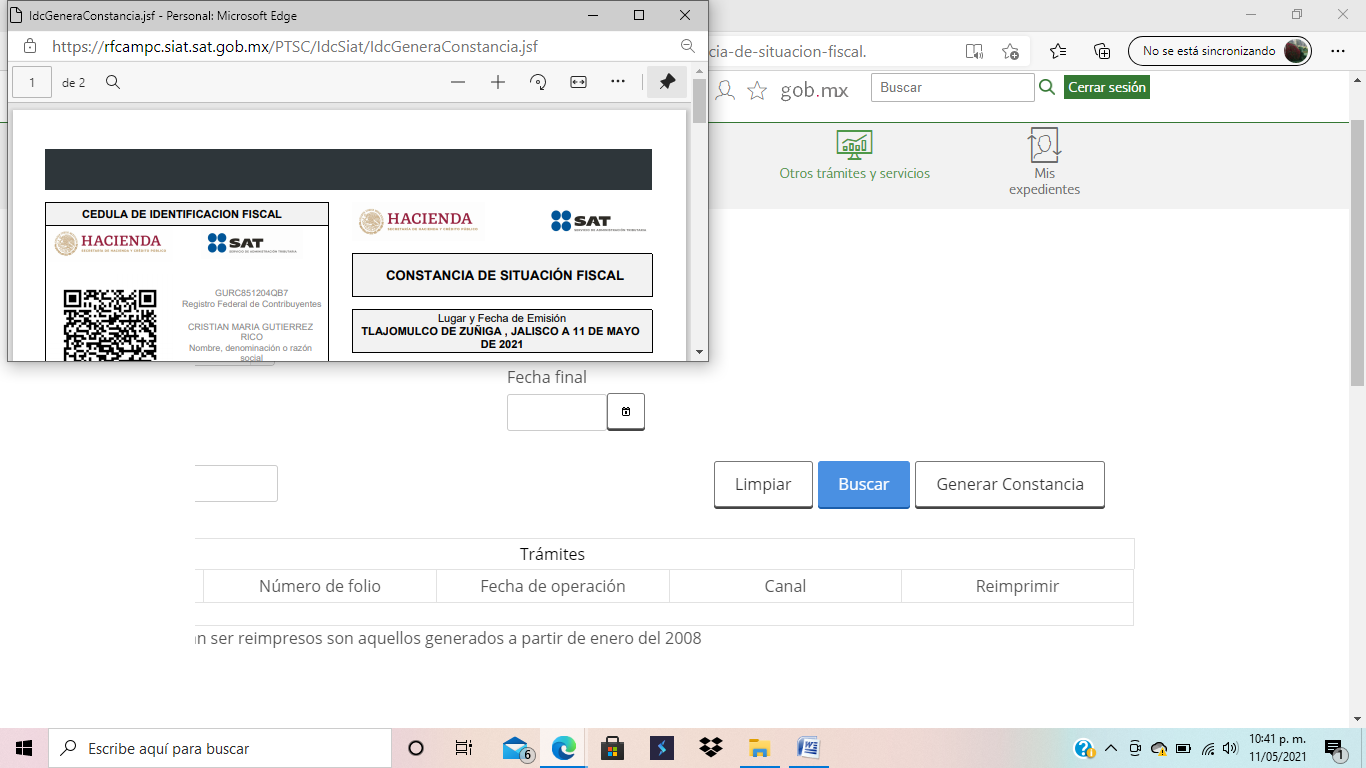